FACTEURS PREDICTIFS DE LA
MORTALITE AU COURS DE LA
FIBRILLATION ATRIALE : 
SUIVI DE 256 CAS
Millogo GRC, Wangrawa A, Niakara A, Kagambèga L.J, Mandi G, Kologo KJ, Yaméogo N.V, Samadoulougou A.K, Zabsonré P
7èmes  Journées Scientifiques de la Société de Cardiologie du Burkina
 Bobo Dioulasso  le 27 octobre 2021
1
[Speaker Notes: FACTEURS PREDICTIFS DE LA MORTALITE AU COURS DE LA FIBRILATION ATRIALE : SUIVI DE 256 CAS]
INTRODUCTION
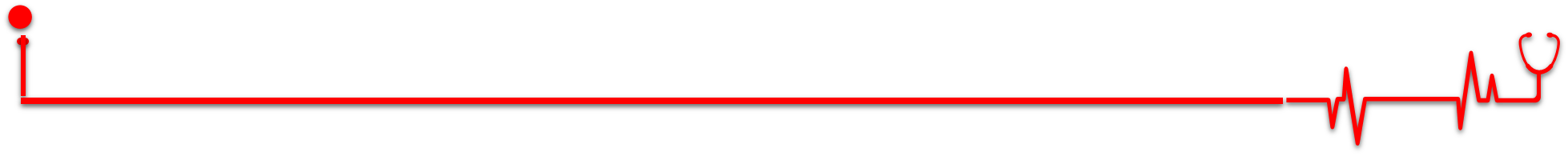 2
INTRODUCTION 1/2
Fibrillation atriale : Arythmie supra-ventriculaire
 Problème de santé publique 
 Monde = 2%
 Europe = 10 millions
 USA = 5 millions
 Taux mortalité : Cause : AVC & IC +++
 Monde : 3,83% /an (2015)
 Cameroun : 29% (2010)
3
[Speaker Notes: La fibrillation atriale, est une arythmie supra-ventriculaire caractérisée par une activité électrique anarchique et chaotique avec pour principale conséquence, une altération de la fonction mécanique des oreillettes.  La FA est un problème de santé publique à l’échelle mondiale. Elle multiplierait par cinq le risque d’accident vasculaire. 
Cette arythmie est associée à une morbi mortalité élevée plus particulièrement par Accident et par insuffisance cardiaque. 
Le taux de mortalité des patients atteints de la fibrillation atriale est élevé en Afrique.]
INTRODUCTION 2/2
Burkina Faso : FA fréquente 
 CHU/YO, 2014 = 10,6%        Mortalité (22%)
 Milieu rural  = 5,9% 
Peu d’étude sur profil évolutif FA
 But : Améliorer PEC FA
4
[Speaker Notes: Au Burkina Faso, la mortalité associée à la fibrillation atriale n’en reste pas moins élevée. En effet, la prévalence hospitalière de la fibrillation atriale était estimée en 2014 à 10,6% dans le service de cardiologie du CHUYO et le taux de mortalité était de 22%. Le but de ce travail est de participer à l’amélioration de la prise en charge de la fibrillation atriale.]
OBJECTIFS
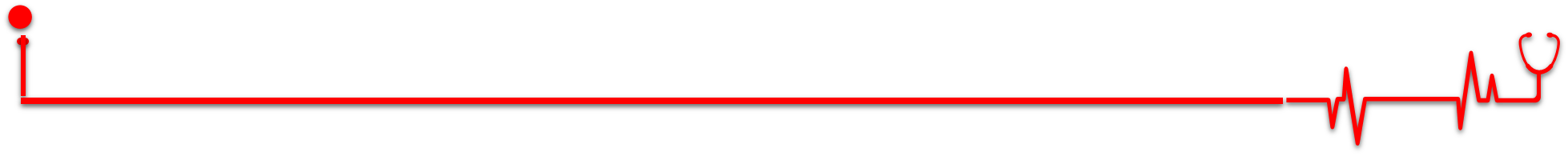 5
OBJECTIFS
Objectif général
Etudier les facteurs prédictifs de la mortalité chez les patients en fibrillation atriale à Ouagadougou de Janvier 2018 à Septembre 2019
6
[Speaker Notes: Nous nous sommes fixé comme objectif
D’ Etudier les facteurs prédictifs de la mortalité chez les patients en fibrillation atriale à OUAGADOUGOU de Janvier 2018 à  septembre 2019]
METHODOLOGIE
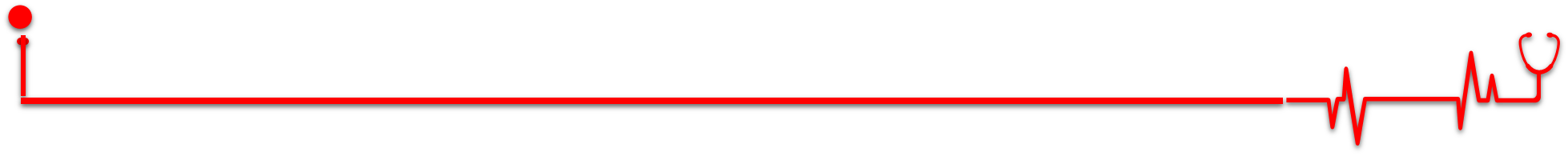 7
[Speaker Notes: Ainsi  nous avons mené]
METHODOLOGIE 1/2
Cadre d’étude
 Service cardiologie  CHU-YO & PCIO 
 Type et période d’étude
 Cohorte
1er janvier 2018 au 30 septembre 2019
 Population d’étude 
 Patient FA  hospitalisé ou en ambulatoire
8
[Speaker Notes: Etude multicentrique: le service de cardiologie du CHUYO et la PCIO

Il s’est agi d’une étude de cohorte à collecte rétrospective et prospective allant du 1er janvier 2018 au 30 Septembre 2019 

La population d’étude était l’ensemble des patients présentant une fibrillation atriale, traité dans les deux centres en hospitalisation ou en ambulatoire]
METHODOLOGIE 2/2
Critères d’inclusion
 FA diagnostiquée par ECG de repos / Holter ECG 
 Consentement
 Collecte de données
 Fiche de collecte individuelle
9
[Speaker Notes: Ont été inclus dans notre étude, Les patients des deux sexes, souffrant de fibrillation atriale documenté par une ECG de repos ou un holter ECG
Nos données ont été recueillies à l’aide d’une fiche de collecte individuelle]
RESULTATS
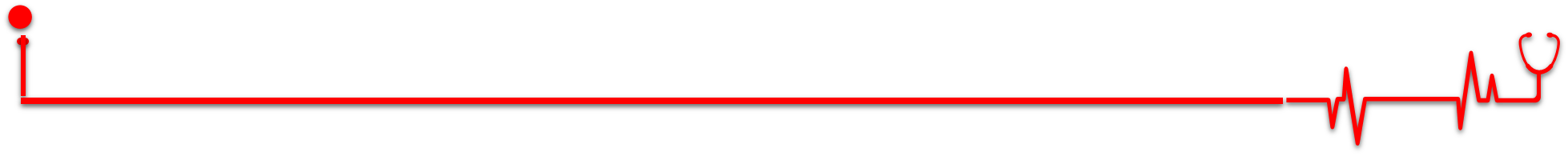 10
[Speaker Notes: Nous avons obtenu les résultats suivants]
RESULTATS 1/8
11
[Speaker Notes: Au total 256 cas de FA ont été collectés et repartis comme suit:
	- 32 cas soit 12,5% à la PCIO
	-  et 224 cas soit 87,5% au CHUYO. 
	- Le nombre de nouveau cas était 124]
RESULTATS 2/8
Description de la population d’étude
 Age moyen = 60,7 ans
 Sex-ratio = 0,8
 Provenance : Ouagadougou = 171 cas (66,8%)
Comorbidité : HTA =127 cas (49,6%)
 Type FA : Permanente = 140 cas (54,7)
12
[Speaker Notes: - L’âge moyen des patients était de 60,7 ans avec des extrêmes compris entre 22 ans et 94 ans. 
- Le sex ratio était de 0,8
- 66,8% des patients provenait de Ouagadougou.
- L’hypertension artérielle était la comorbidité la plus retrouvée  avec une fréquence de 49,6%.
- La fibrillation atriale était permanente dans 54,7% des cas.]
RESULTATS 3/8
Description de la population d’étude
 EHRA Score II = 103 cas (40,2%)
 Fréquence cardiaque ≥ 90 = 158 cas (49,6%)
 Cause : FA non valvulaire = 189 cas (73,8%)
 Cardiopathie sous-jacentes : Hypertensive = 67 cas (26,2%)
 FEVG altérée = 91 cas (35,2%)
 Diamètre OG ≥ 52 mm = 99 cas (38,7%)
13
[Speaker Notes: - Le score EHRA est côté à II dans 40,2% des cas
- La réponse ventriculaire était >= 90 cycles/min dans 61.7% des cas.
- La Fibrillation Atriale était non valvulaire dans 73,8% des cas.
- La cardiopathie hypertensive était la principale cardiopathie sous-jacente de 26,2%
- La FEVG était altérée dans 35,2% des cas et préservée dans 64.8% des cas.
- L’OG était ectasique dans 38,7% des cas.]
RESULTATS 4/8
Description de la population d’étude
 Surface OG ≥ 20 cm2 = 223 cas (88,8%)
 Score moyen CHA2DS2-VASc = 3,38   
 Score moyen HASBLED = 1,22
 Traitement antithrombotique : Fluindione = 117 cas (45,7%)
 Traitement antiarythmique : Amiodarone = 76 cas (29,7%)
14
[Speaker Notes: - La surface de l’OG était >= à 20 cm2 dans 88,8% des cas.
- Le score moyen CHA2DS2-VASc était de 3,38 ±1,68 avec des extrêmes allant de 0 à 8.
- Le score moyen HASBLED était de 1,22±0,3 avec des extrêmes allant de de 0 à 5.
- La fluindione a été utilisée comme Traitement antithrombotique dans 45,7% des cas.
- L’amiodarone a été utilisé comme Traitement antiarythmique dans 29,7% des cas.]
RESULTATS 5/8
Evolution
 Retour en rythme sinusal = 70 cas (27,3%)
 Ralentissement de la fréquence cardiaque = 127 cas (49,6%)
 Complications : Insuffisance cardiaque = 175 cas (68,4%)
 Complications Thromboemboliques   = 64 cas (25 %)
 Mortalité = 71 cas (27,7%)
15
[Speaker Notes: - Le passage en rythme sinusal a été obtenu dans 27,3% des cas 
- un ralentissement de la fréquence cardiaque dans 49,6% des cas.
- 68,4% des patients avait présenté  au moins un épisode d’insuffisance cardiaque
- Nous avons enregistré 71 cas de décès, soit un taux de mortalité de 27,7%]
RESULTATS 6/8
Facteurs prédictifs mortalité FA : univariée
 Insuffisance cardiaque    : p = 0,020
 Insuffisance rénale          : p = 0,007
 EHRA Score IV                : p = 0,000
 FA rapide                         : p = 0,035
 FA  permanente               : p = 0,009
 FEVG altérée                   : p = 0,005
16
[Speaker Notes: Les facteurs associés à la mortalité au cours de la FA en analyse univariée étaient:
	- L’insuffisance cardiaque, 
	- l’insuffisance rénale,
	-  l’EHRA Score, 
	- la fibrillation atrial rapide, 
	- la Fibrillation atriale permanente,
	- La FEVG altérée]
RESULTATS 7/8
Facteurs prédictifs mortalité FA : univariée
 Retour en rythme sinusal                   : p = 0,001
 FC Ralentie                                        : p = 0,001
 Amiodarone                                        : p = 0,032
 Bêtabloquant                                      : p = 0,011
17
[Speaker Notes: - Le passage en rythme sinusal, 
- le ralentissement de la fréquence cardiaque, 
- le traitement par l’amiodarone et les bétabloquants.]
RESULTATS 8/8
Facteurs prédictifs mortalité FA : multivariée
Facteurs de risque 
FA permanente :                  :OR = 4,266       p = 0,000   
FEVG altérée :                     :OR = 2,462       p = 0,001
Amiodarone :                        :OR = 2,437       p = 0,011
Facteurs protecteurs 
Retour en rythme sinusal :    :OR = 0,197       p = 0,002
FC Ralentie        :                   OR = 0,448       p = 0,006
18
[Speaker Notes: Après une analyse multivariée 
Les facteurs de risque de mortalité au cours de la fibrillation atriale étaient 
une FA permanente, une FEVG altérée et un TTT par l’amiodarone avec des risques  respectifs de 4,27 ;   2,46  et  2,44.
Les facteurs réduisant la mortalité au cours de la fibrillation atriale étaient 
Le passage en rythme sinusal et le ralentissement de la FC avec des risque respectif de 0,19 et 0,45]
CONCLUSION
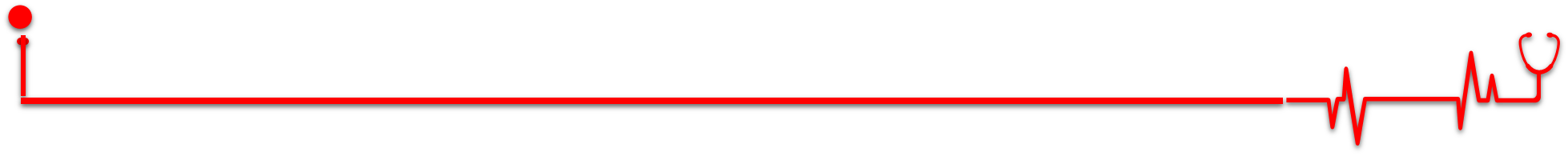 19
CONCLUSION
Fibrillation atriale : Grave – mortalité élevée
 Complications cardiovasculaires  mortalité +++
 Ralentissement FC + Retour en rythme sinusal + traitement   survie +++
 intérêt d’un diagnostic précoce de la FA et d’une PEC adaptée
20
[Speaker Notes: La FA  est une pathologie grave avec une mortalité élevée dans notre contexte. 
Plusieurs complications cardiovasculaires sont associées à cette mortalité.
La réduction de la FC et le retour en rythme sinusal par traitement médicamenteux améliorent la survie des patients.
D’où l’intérêt d’un diagnostic précoce de la FA et d’un TTT adéquat.]
MERCI DE VOTRE ATTENTION
21